Животные Африки

Дидактическая игра для детей
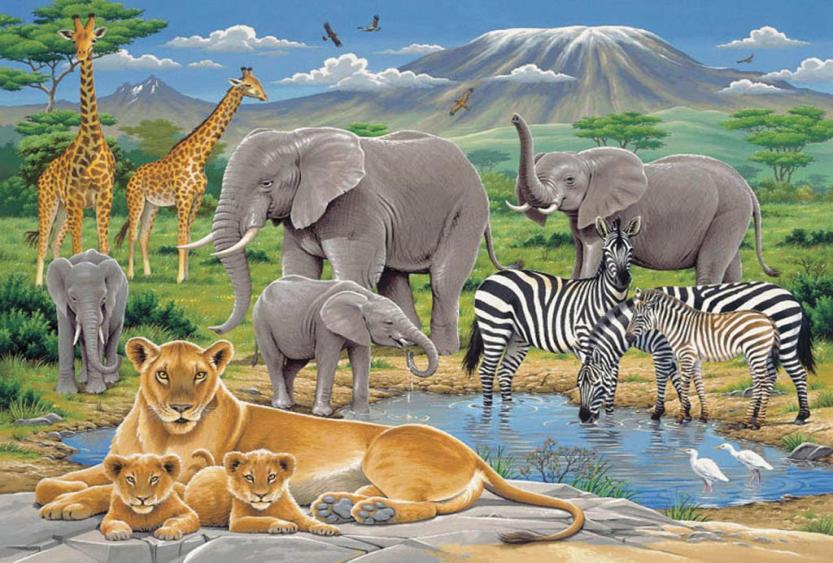 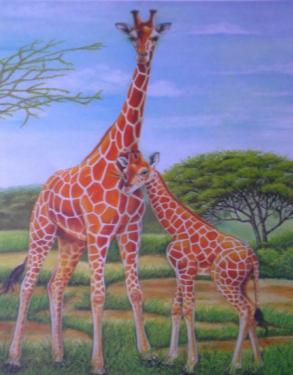 Викторина
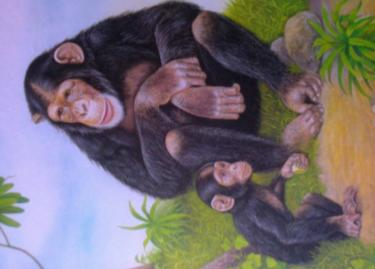 1. Как называется самое высокое из всех животных? (Жираф)
2. Какое животное называют «тигровой лошадью»? (Зебра)
3. Какое животное прекрасно лазает по деревьям, скалам 
и чувствует себя там не менее свободно, чем на земле? (Леопард)
4. Какие животные, оказавшись перед зеркалом, поступают,
 как разумные существа – узнают себя в зеркале? (Обезьяна)
5.Какое животное может преодолеть в день до 90 км пути, совершая 
многодневные переходы даже в самую жаркую погоду? (Верблюд)
6. Эти большие животные имеют очень короткие ноги, которые с трудом 
выдерживают вес тела зверя, поэтому они большую часть времени 
проводят в воде. Как называются эти удивительные животные, имеющие огромную пасть, которая тянется от уха до уха? (Бегемот)
7. Эти потомки архозавров появились 190 млн. лет назад. В Древнем Египте их считали повелителями рек. На аренах древнеримских цирков с ними сражались гладиаторы. О каких животных идёт речь? (Крокодил)
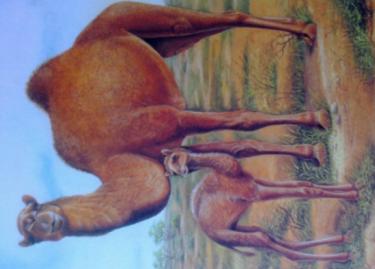 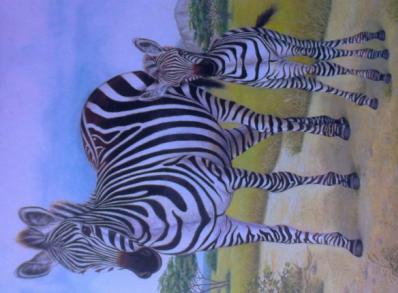 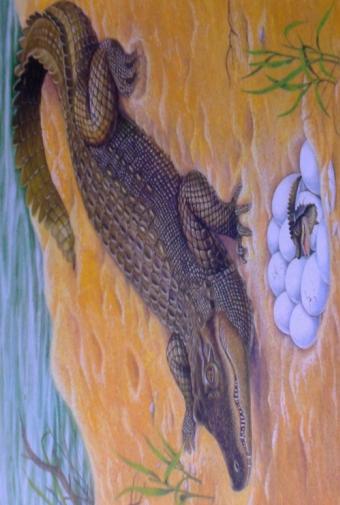 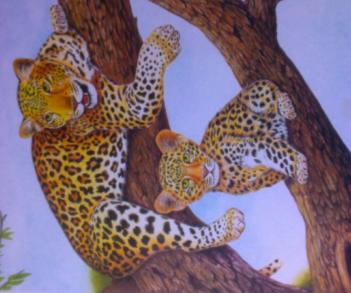 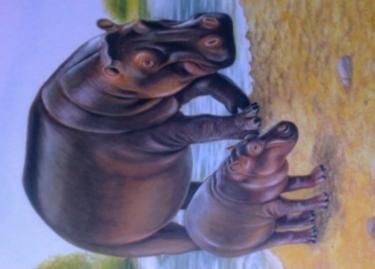 Кроссворд(Загадки)
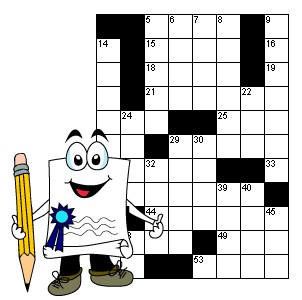 Четвёртый лишний
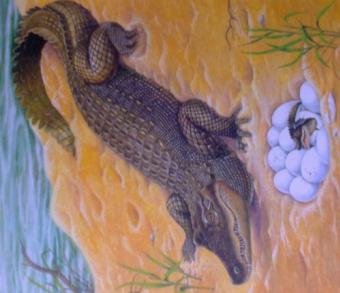 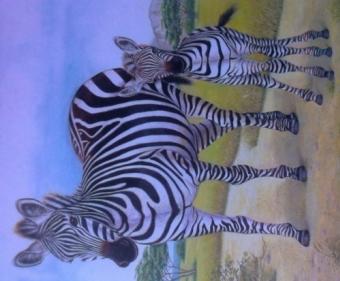 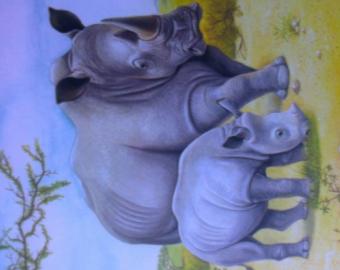 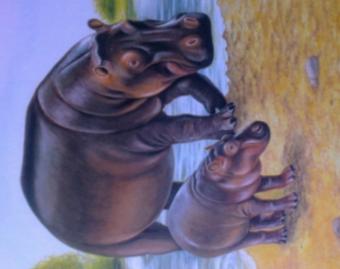 Зебра. У остальных животных тело не покрыто шерстью.
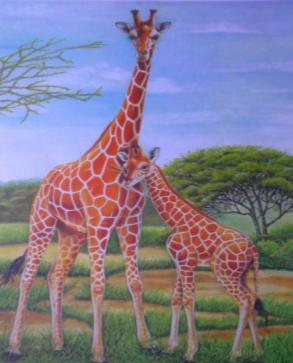 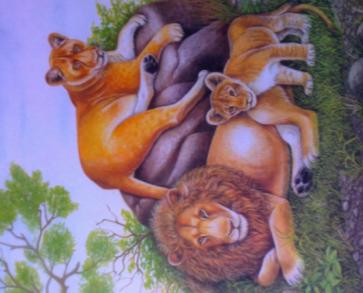 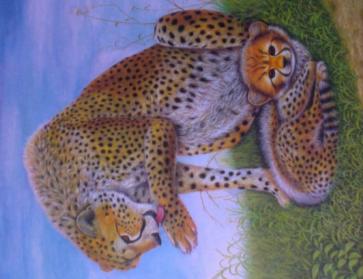 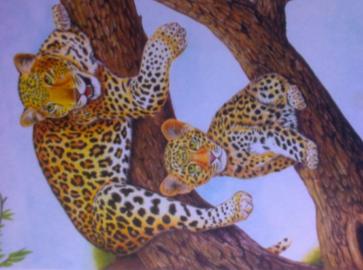 Жираф не из семейства кошачьих.
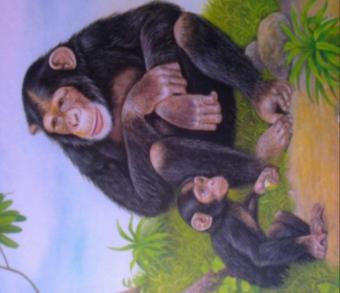 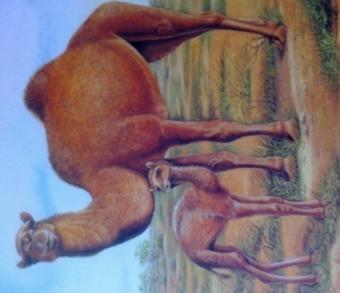 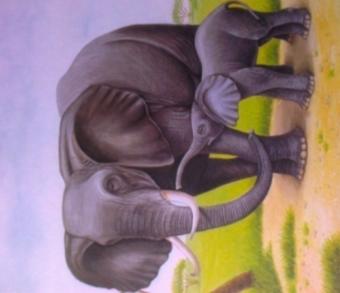 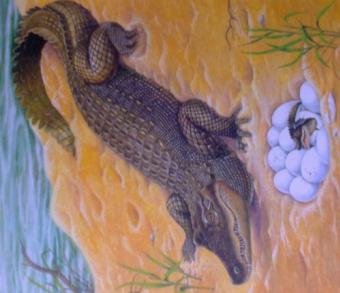 Крокодил – только его детёныши вылупляются из яиц
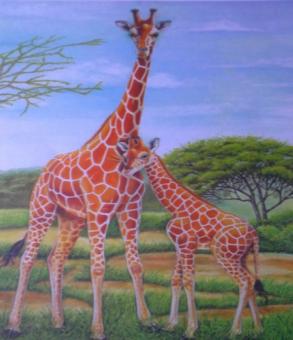 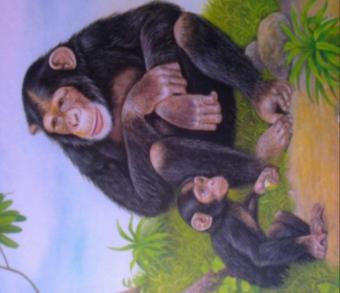 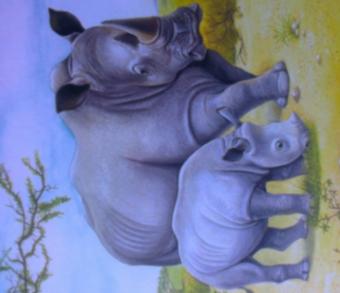 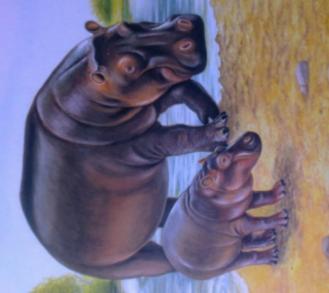 Носорог. Только у этого животного имеется два рога.
Кто, чем питается?
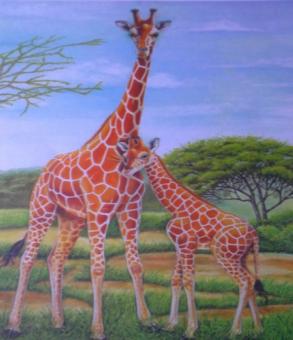 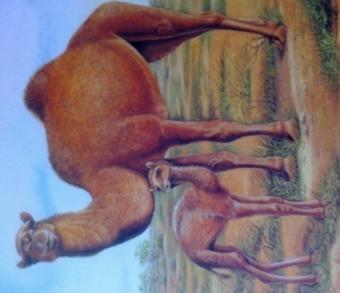 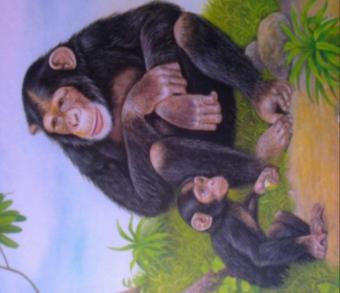 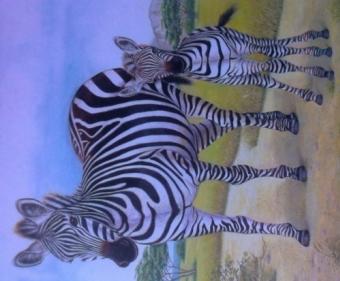 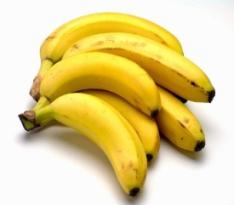 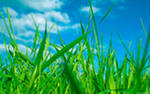 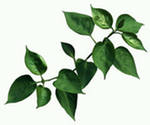 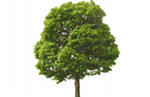 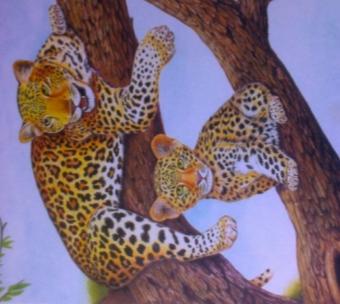 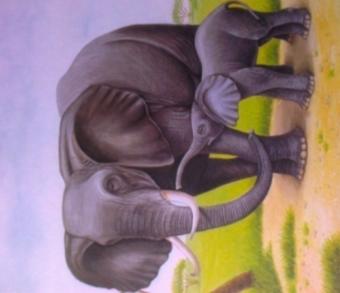 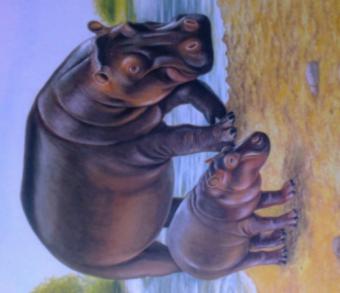 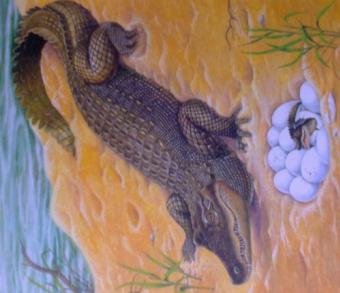 Кто, чем питается?
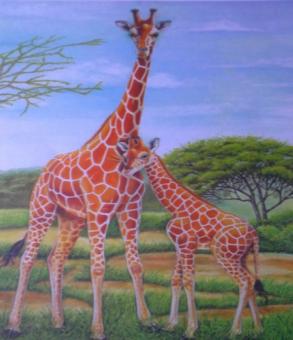 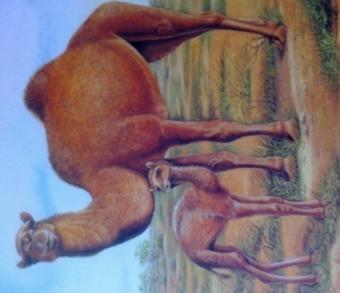 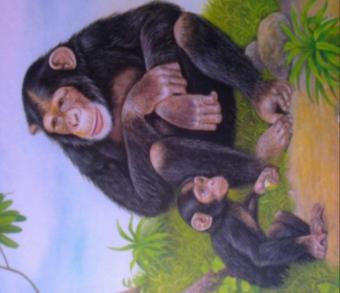 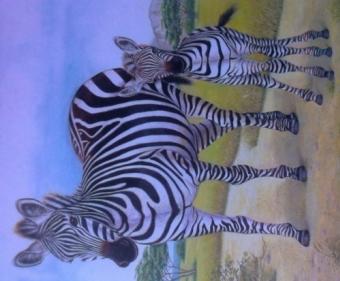 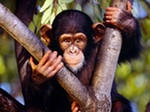 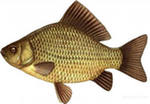 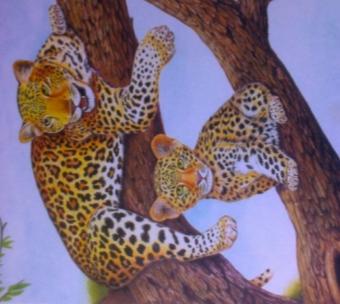 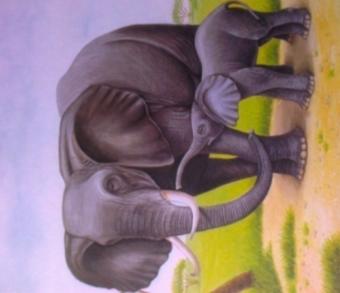 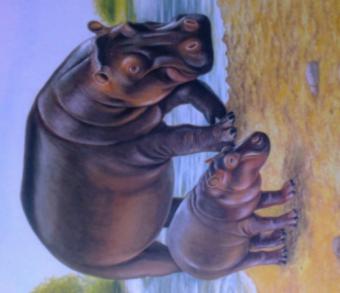 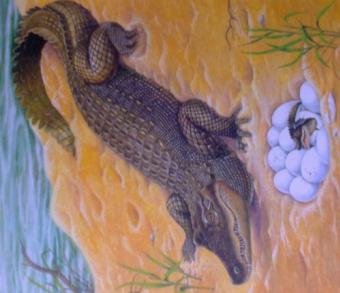 Рассмотри, подумай, посчитай
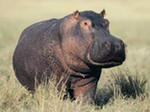 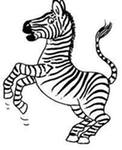 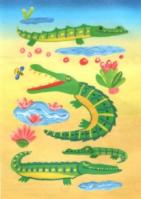 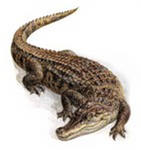 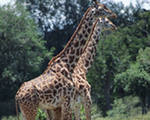 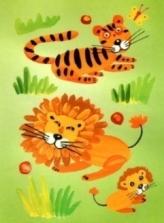 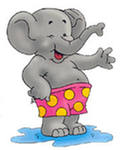 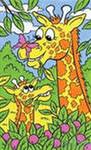 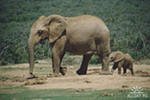 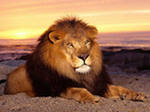 1. У каких животных есть копыта. Посчитай их.                           
2. Сколько здесь хищников?                    9                
3. Сколько травоядных?                   9                                                                          
4. Сколько ты видишь животных, которые умеют плавать?                    9              
5. Какие из этих животных бывают домашними? Посчитай их.    4
1
2
5
7
4
6
5
8
3
5
6
8
От какой картинки часть?
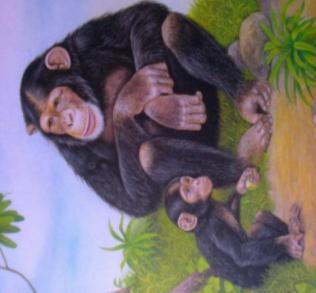 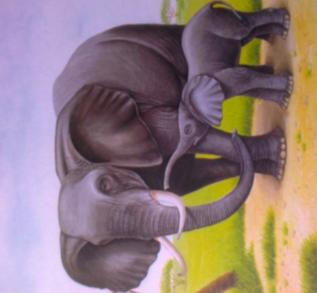 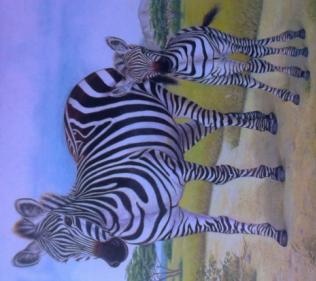 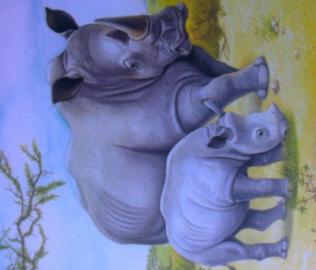 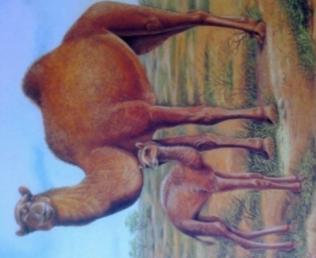 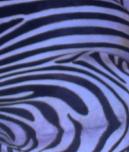 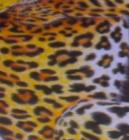 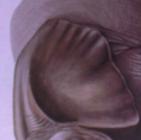 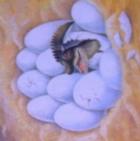 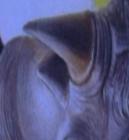 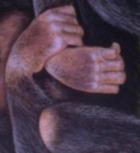 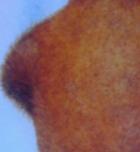 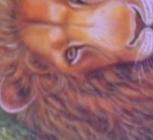 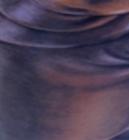 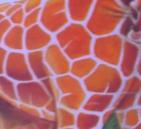 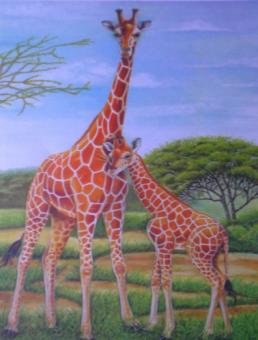 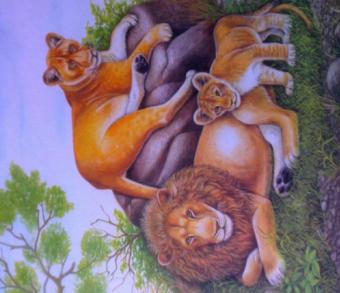 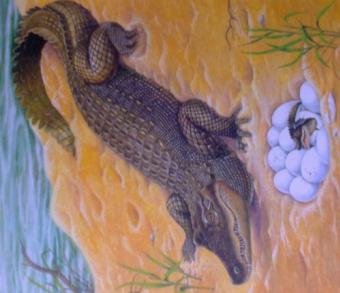 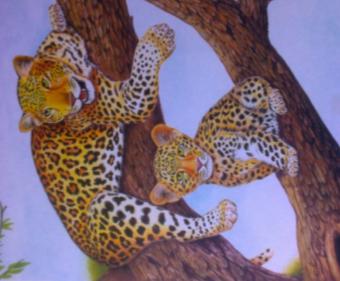 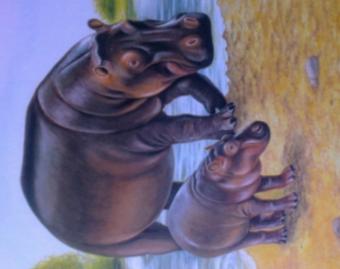